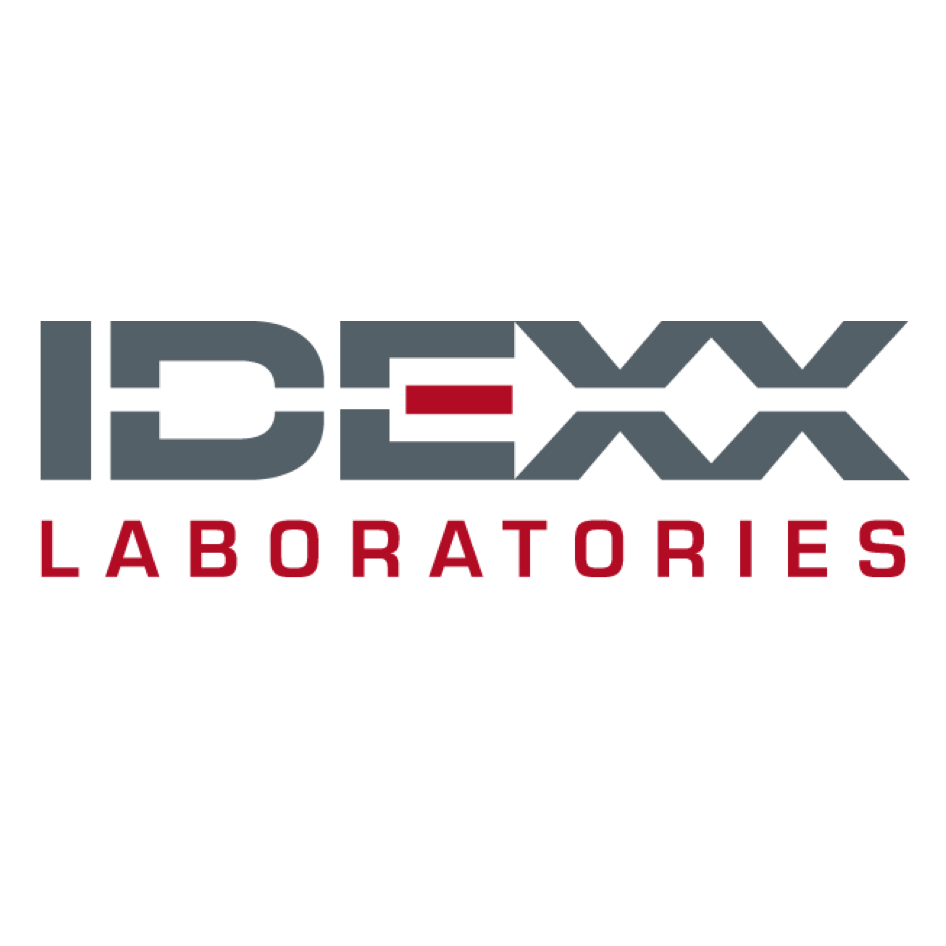 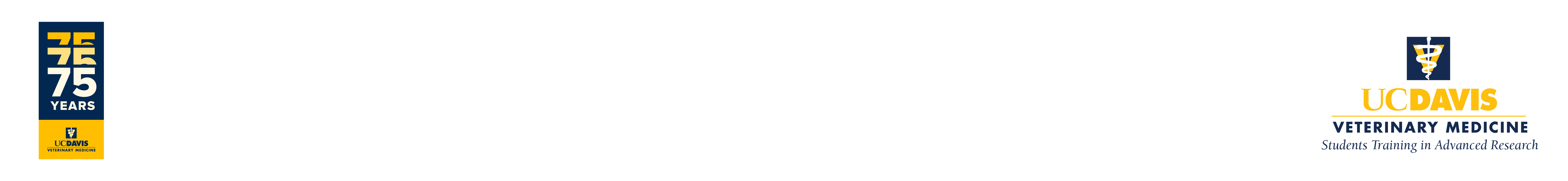 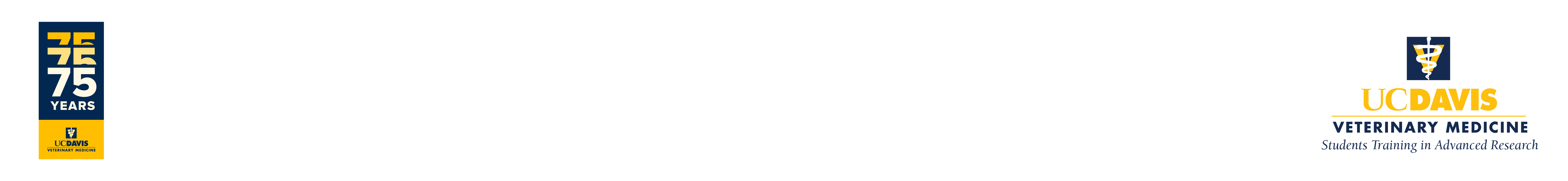 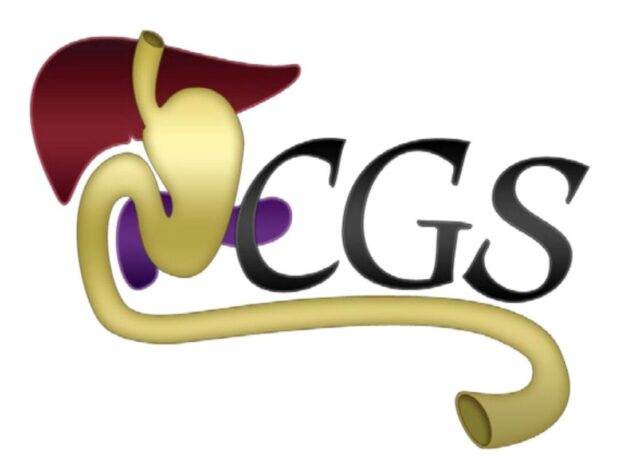 Correlation between Cobalamin and Small Intestinal Histopathologic Changes in Cats with Chronic Enteropathy
Mina Park1, Paula Giaretta2, Chee-Hoon Chang2, Stefan Keller3, Judit Magnusson Wulcan3, Valerie Freiche4, Sina Marsilio1
1University of California SVM, Davis, Department of Medicine & Epidemiology, Davis, CA, USA
2Texas A&M School of Veterinary Medicine and Biomedical Sciences, College Station, TX , USA
3University of California Davis SVM, Department of Pathology, Microbiology & Immunology, Davis, USA 
4L'école nationale vétérinaire d'Alfort, Maisons-Alfort, France
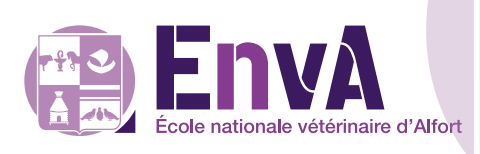 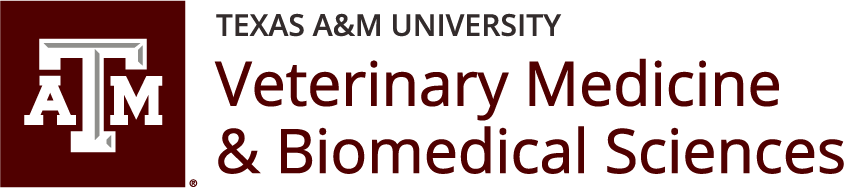 Background
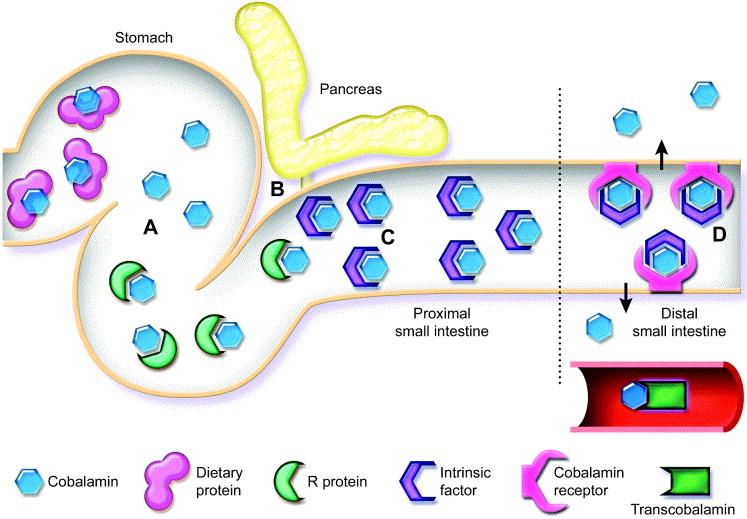 Cobalamin (Vitamin B12)
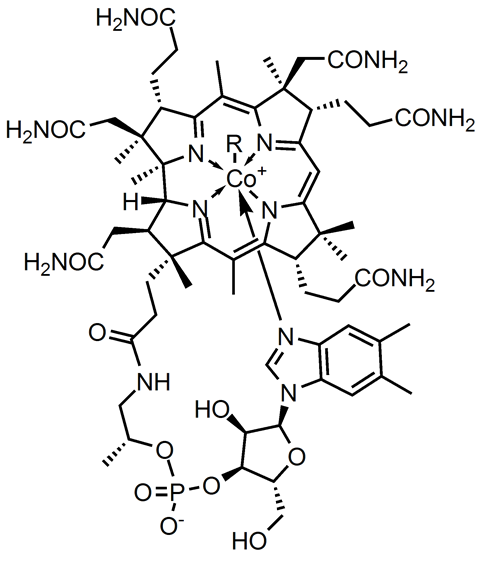 Figure 1. Normal mechanism of cobalamin absorption by cobalamin carriers in the distal small intestine1
Suchodolski and Steiner , 2003, Clin Tech Small Anim Pract.
[Speaker Notes: Cobalamin is obtained from dietary animal source, binds to intrinsic factor secreted by pancreas, gets absorbed in the ileum 
3 sources of hypocobalaminemia:
Exocrine pancreatic insufficiency – can rule out w fTLI values
Receptor defect- usually present in younger animals- has not been described in younger cats 
Chronic enteropathy- lesions in surface epithelium prevents absorption and processing of cobalamin 

IF important for receptor binding]
Background
Hypocobalaminemia has been linked to intestinal dysbiosis in humans and dogs3-4, and the degree and outcome of chronic enteropathy in dogs5 

A recent study found a correlation between the degree of ileal histopathologic lesions and serum cobalamin concentrations in dogs with chronic enteropathy6
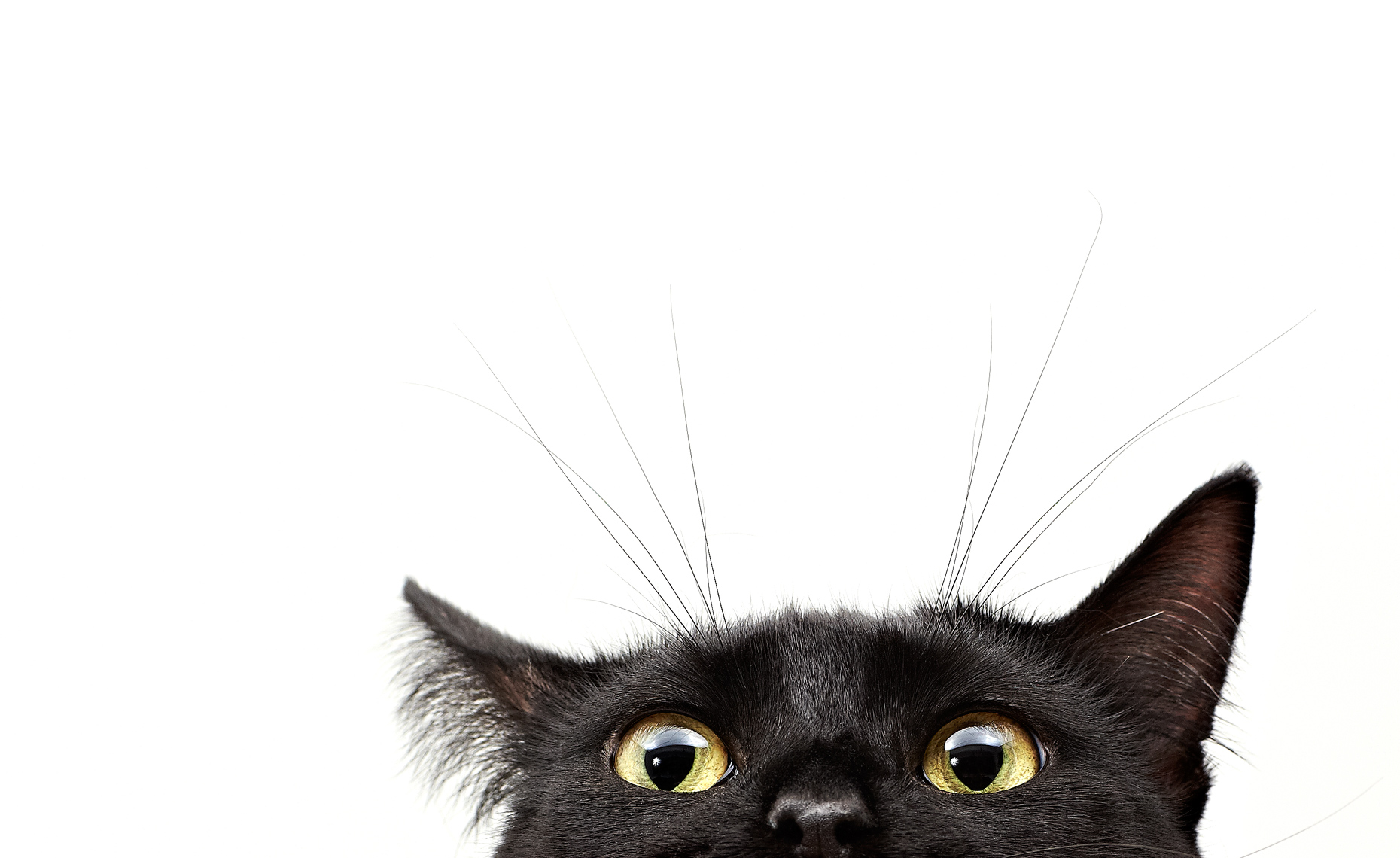 Dukowicz et al., 2007, Gastroenterol Hepatol (N Y). 
Toresson et al., 2023, Animals 
Allenspach et al., 2007, J Vet Internal Med 
Pérez-Merino et al., 2022, J Vet Intern Med
Background
ACVIM Consensus Statement
Chronic enteropathy: Cats with chronic (at least 3 weeks' duration) signs of gastrointestinal disease where extragastrointestinal, metabolic, and infectious causes have been ruled out.		
Lymphoplasmacytic enteritis (LPE) (Inflammatory)
Low-grade intestinal T-cell lymphoma (LGITL) (Neoplastic)
Marsilio et al., 2023, J Vet Intern Med
[Speaker Notes: Hypocobalaminemia can be surrogate marker for intestinal absorption and chronic enteropathy]
Background
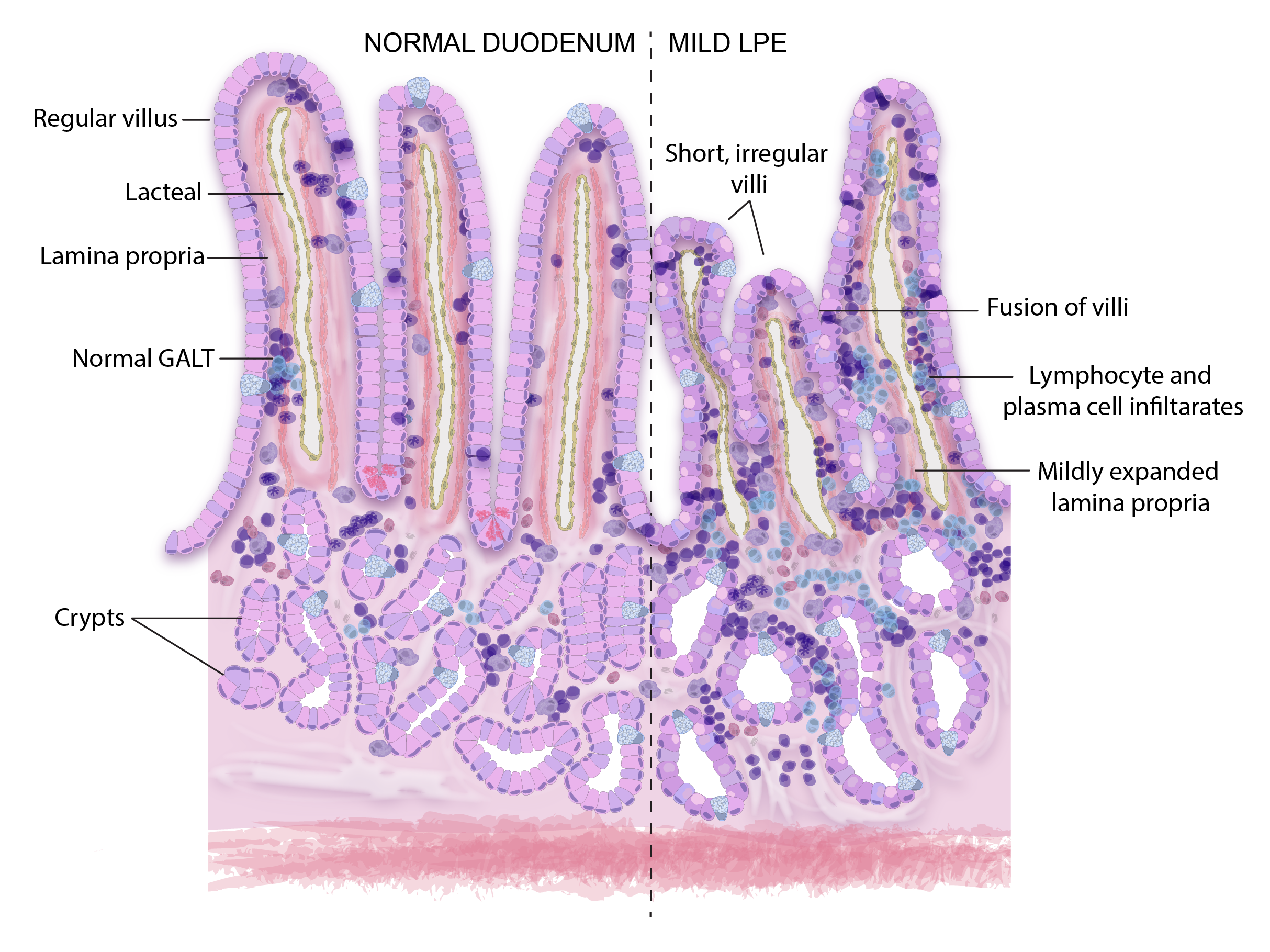 World Small Animal Veterinary Association guideline for assessment of Small Intestinal Mucosa7
Normal = 0
Mild = 1
Moderate= 2
Marked= 3
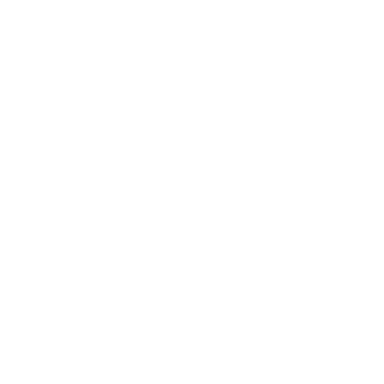 Figure 2. Hematoxylin and eosin (H&E) stained biopsy specimen of a normal feline intestine and mild LPE and their schematic views2
Marsilio et al., 2023, J Vet Intern Med
Day et al., 2008, J Comp Pathol
[Speaker Notes: Histological standpoint: how we determine severity of lesions]
Background
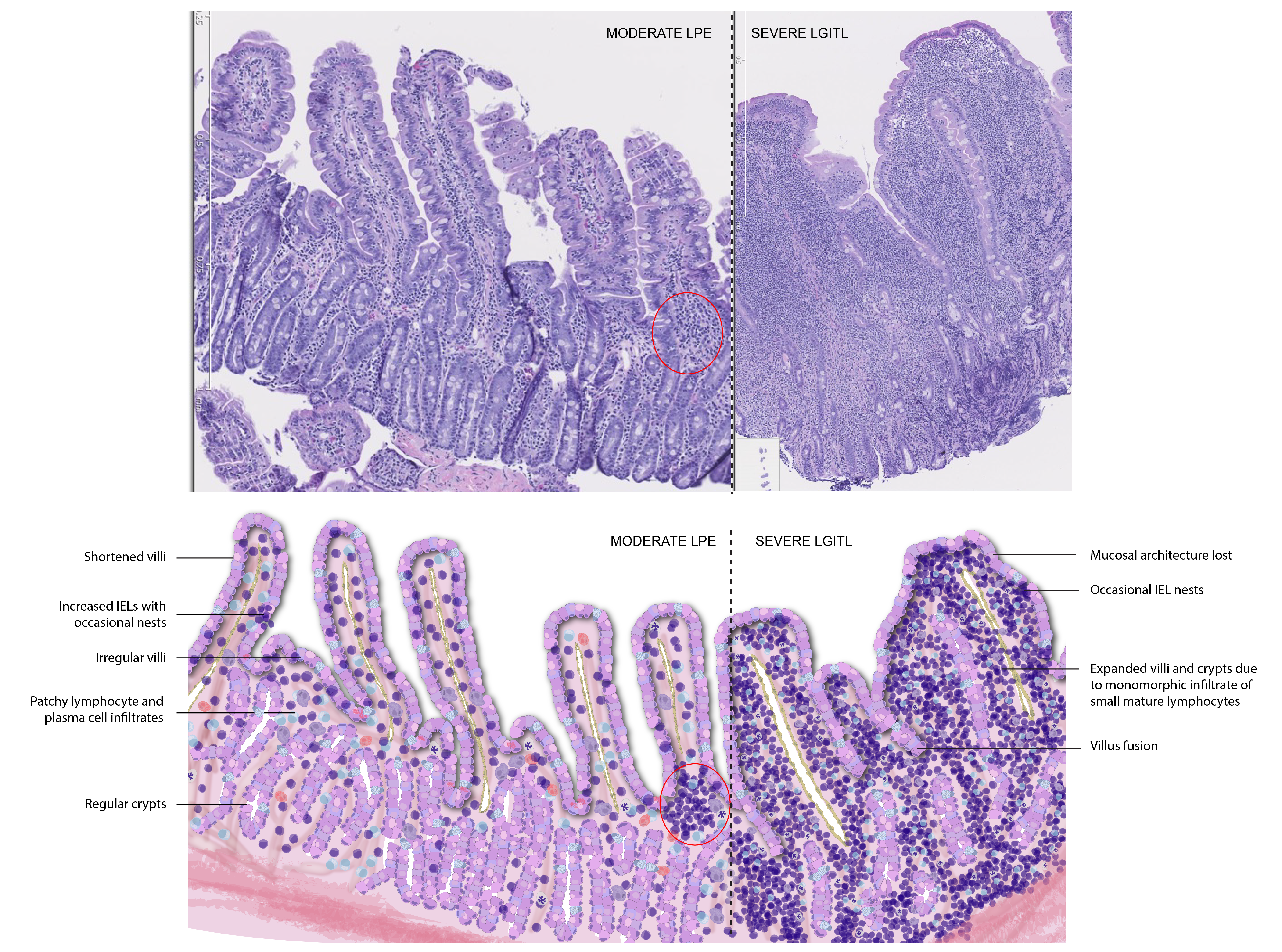 World Small Animal Veterinary Association guideline for assessment of Small Intestinal Mucosa7
Normal = 0
Mild = 1
Moderate= 2
Marked= 3
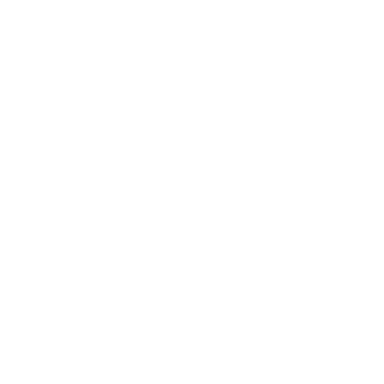 Figure 3. H&E-stained duodenal biopsy specimen from a cat with moderate LPE and marked LGITL and their schematic view2
Marsilio et al., 2023, J Vet Intern Med
Day et al., 2008, J Comp Pathol
Background
Cobalamin is commonly used as a surrogate marker for the presence of chronic enteropathy

The correlation between systemic cobalamin deficiency and the degree of histopathologic lesions in the small intestine has not yet been investigated in cats
Hypotheses
Serum cobalamin concentration will be negatively correlated with the degree of histopathologic lesions in upper small intestinal and ileal biopsy specimens from cats with chronic enteropathy

Serum cobalamin concentration will correlate with disease severity and outcome in cats with chronic enteropathy
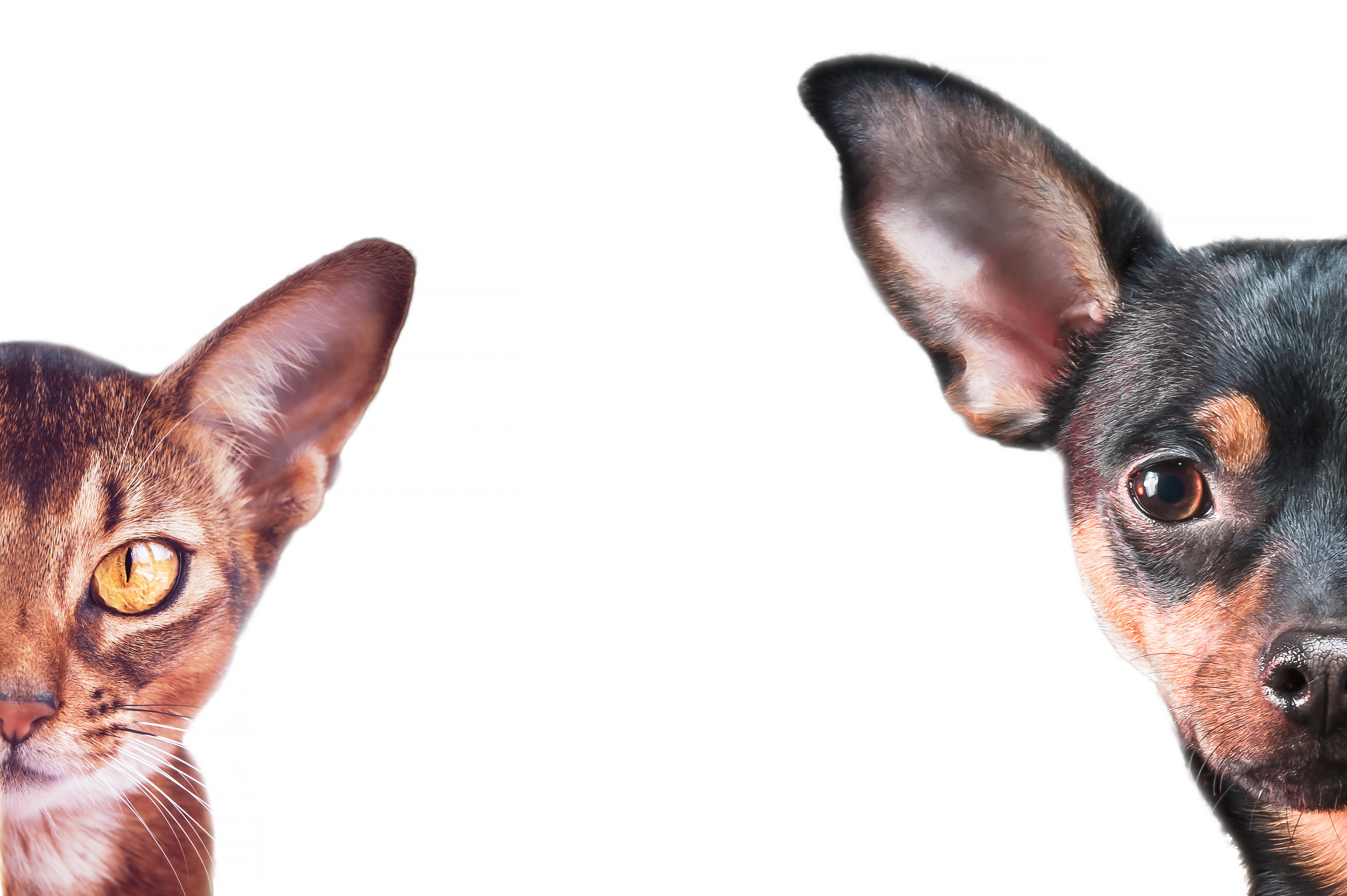 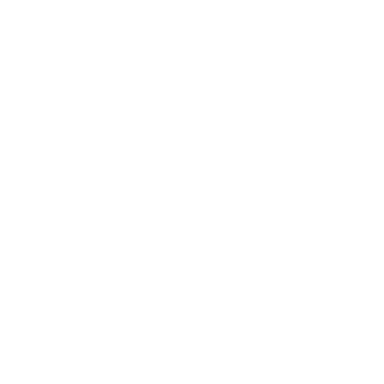 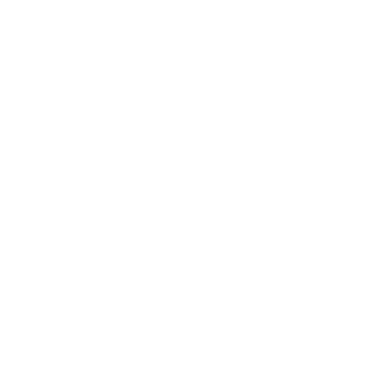 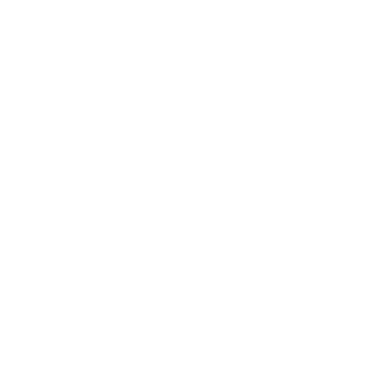 [Speaker Notes: Unpublished data that suggest B12 receptor is widespread]
Sample Selection
Databases of the Veterinary Teaching Hospitals at UC Davis, Texas A&M University, and the National Veterinary School of Alfort searched
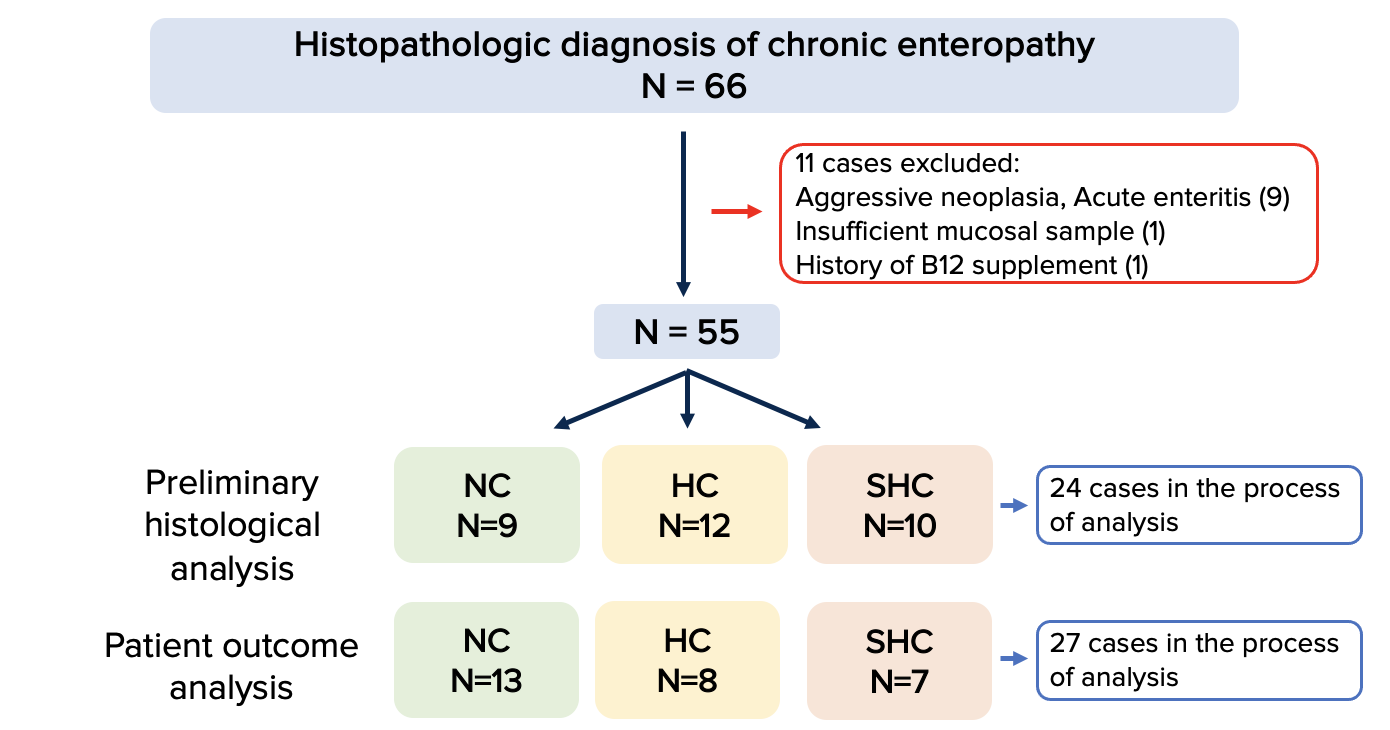 [Speaker Notes: Mention that analysis will be defined later]
Outcome Analysis
Modified Feline Chronic Enteropathy Activity Index
(FCEAI)8
Not Present= 0
Present= 1
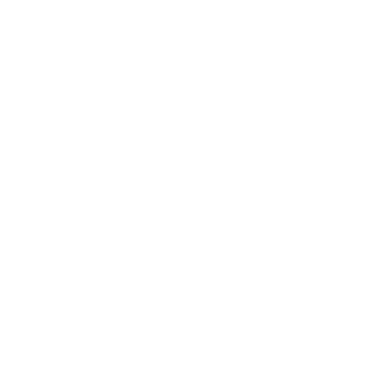 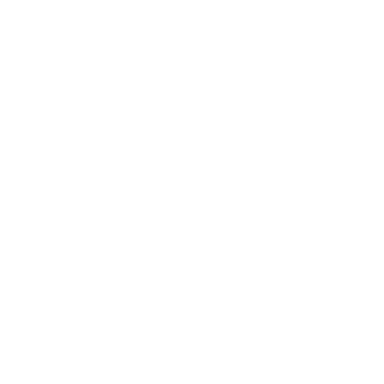 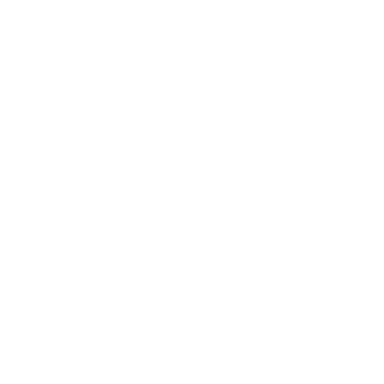 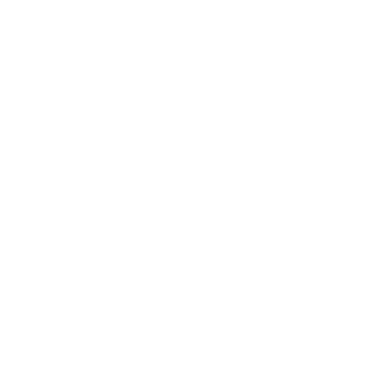 Jergens et al., 2008, J Vet Intern Med
Results
[Speaker Notes: explain first column: parameters we measured]
Results
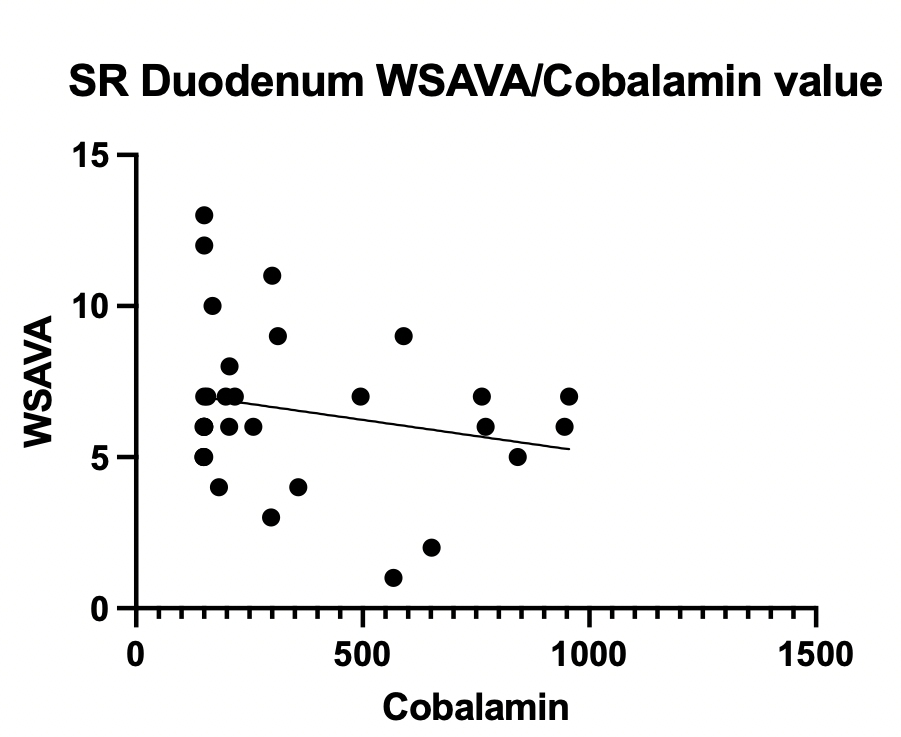 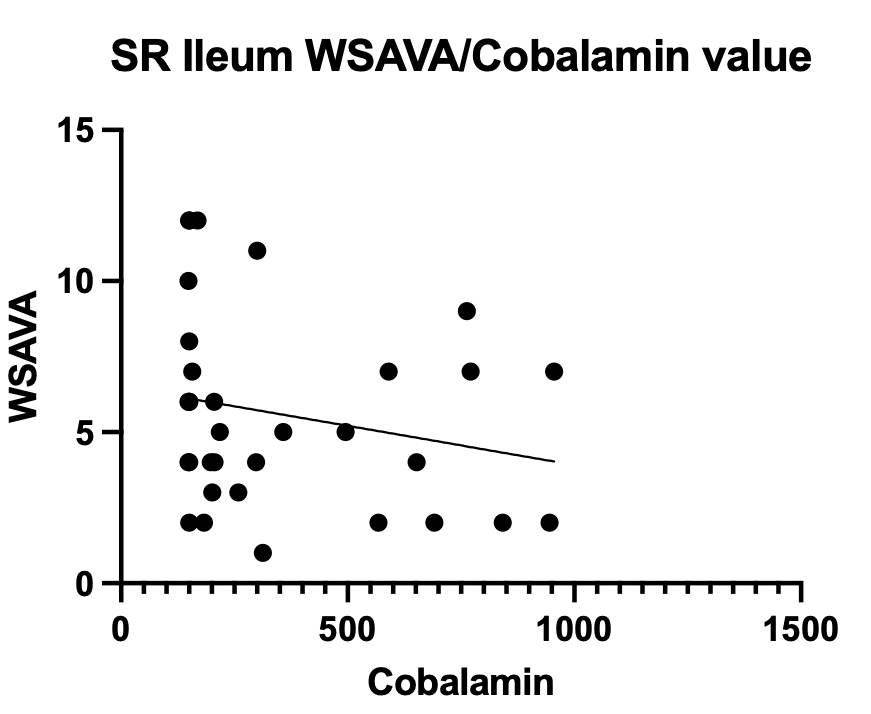 Duodenum: 
Simple linear regression:  P=0.2437
Spearman rank: P>0.9999
Logistic regression: P= 0.4107
Ileum: 
Simple linear regression: P=0.2287
Spearman rank: P= 0.15
Logistic regression: P= 0.4594
[Speaker Notes: We have ran Linear regression, spearman rank, and logistic regression test, but found no statistical significance- spearman rank might be the best option for the final analysis as it is hard to do linear regression with all of our SHC being <150ng/L 

Differences in P values for spearman's rank for duodenum and ileum-> makes sense based on physiology 

cobalamin "bottoming out" at the lower detection range -> regression might not be the best model 

Power problem]
Key Results (Preliminary)
Cats with SHC had the highest rate of clinical remission at follow-up (42.8%) compared to NC (15.4%) and HC (11.1%) cats. 
Possibly due to a bigger benefit of the correction of their hypocobalaminemia with a B12 supplement9

No statistical significance in the difference between the NC, HC, and SHC groups for WSAVA and FCEAI scores
Ruaux, 2005, J Vet Internal Med
[Speaker Notes: wonder if adding extra sample data would help, will do final analysis
mention the difference in spearman rank for duodenum and ileum 

could be not a good predictor of histopathologic lesions as much as it was for dogs]
Discussion
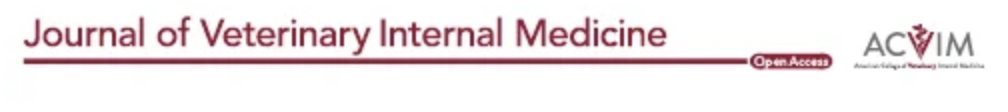 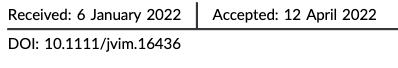 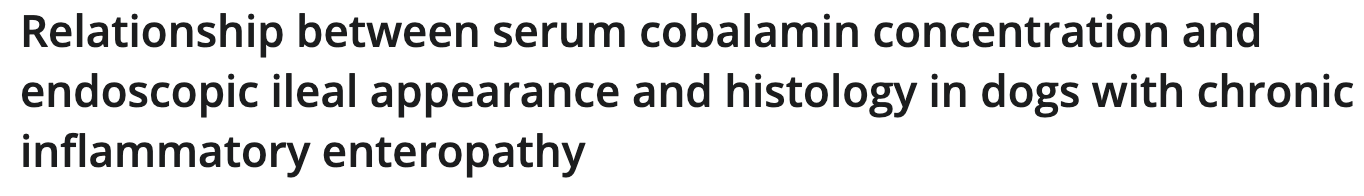 Retrospective study n=68 dogs
Serum cobalamin was negatively correlated with the endoscopic and histologic score
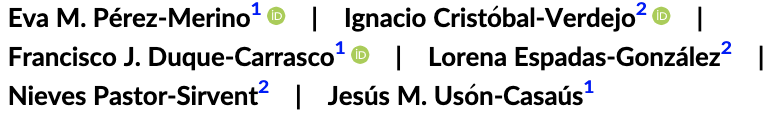 Key differences for our study:
WSAVA score 
Include upper small intestinal biopsy samples (duodenum/jejunum)
Include patient outcome data
[Speaker Notes: Study by Perez-merino was able to find statistical significance with 68 dogs, and once we are looking to get more sample size 

wondering if the study is underpowered: currently in process of adding more case+ power analysis]
Limitation/Future Direction
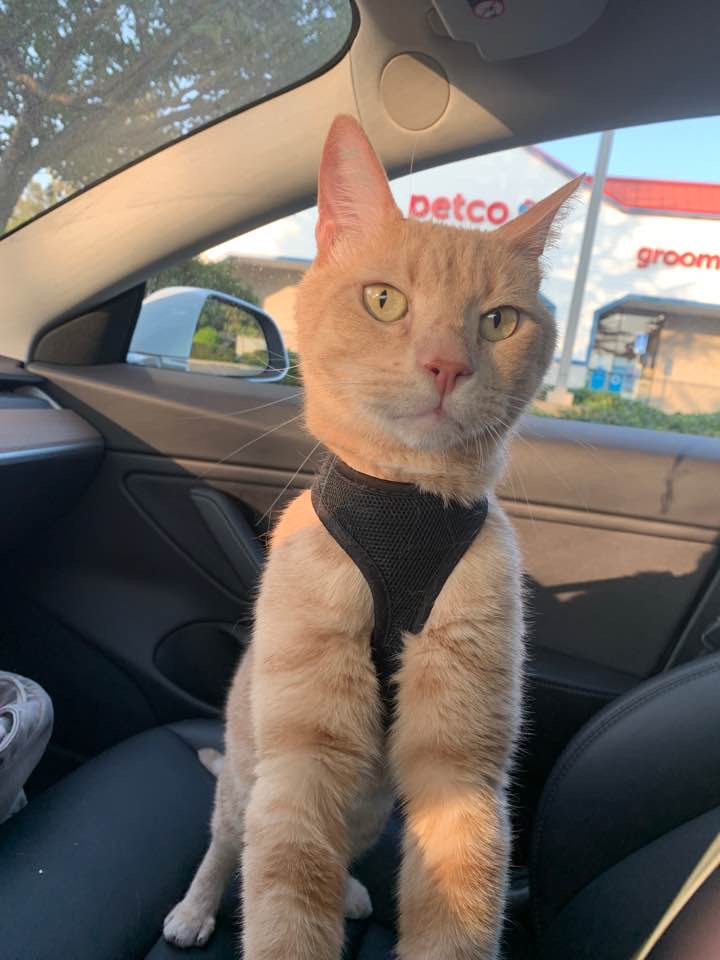 Small samples size after stratification into different groups
Data is mostly extracted from patient files and not prospectively collected
Limited follow-up data due to some cases with no response to client questionnaires and limited records
Acknowledgement
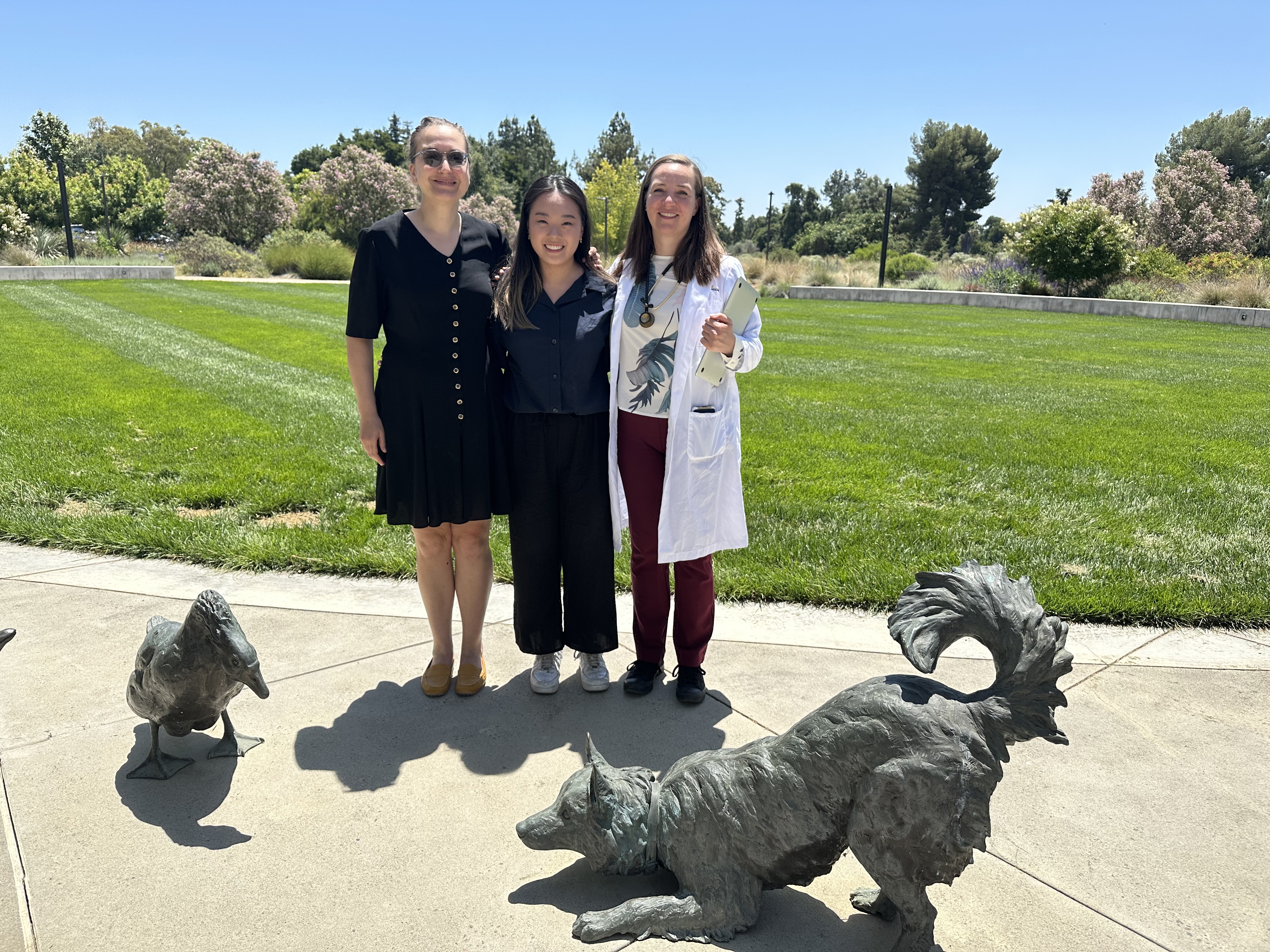 Special thank you to:
My mentor Dr. Marsilio for guidance and support
Dr. Giaretta and Dr. Chang from Texas A&M University
Dr. Keller and Dr. Magnusson Wulcan from the UC Davis Department of Pathology, Microbiology, and Immunology
Research Funding: Comparative Gastroenterology Society, IDEXX Laboratories Inc
Student Support: Comparative Gastroenterology Society, IDEXX Laboratories Inc, Students Training in Advanced Research (STAR) program
Questions?
[Speaker Notes: MMA (methylmalonic acid)]
References
1 Suchodolski JS, Steiner JM. Laboratory assessment of gastrointestinal function. Clin Tech Small Anim Pract. 2003;18(4):203-210. doi:10.1016/S1096-2867(03)00075-6
2Marsilio S, Freiche V, Johnson E, et al. ACVIM consensus statement guidelines on diagnosing and distinguishing low-grade neoplastic from inflammatory lymphocytic chronic enteropathies in cats. J Vet Intern Med. 2023;37(3):794-816. doi:10.1111/jvim. 
3 Dukowicz AC, Lacy BE, Levine GM. Small Intestinal Bacterial Overgrowth. Gastroenterol Hepatol (N Y). 2007;3(2):112-122.
4Toresson L, Suchodolski JS, Spillmann T, et al. The Intestinal Microbiome in Dogs with Chronic Enteropathies and Cobalamin Deficiency or Normocobalaminemia-A Comparative Study. Animals (Basel). 2023;13(8):1378. doi:10.3390/ani13081378
5Allenspach K, Wieland B, Gröne A, Gaschen F. Chronic Enteropathies in Dogs: Evaluation of Risk Factors for Negative Outcome. Journal of Veterinary Internal Medicine. 2007;21(4):700-708. doi:10.1111/j.1939-1676.2007.tb03011.x
6Pérez-Merino EM, Cristóbal-Verdejo I, Duque-Carrasco FJ, Espadas-González L, Pastor-Sirvent N, Usón-Casaús JM. Relationship between serum cobalamin concentration and endoscopic ileal appearance and histology in dogs with chronic inflammatory enteropathy. J Vet Intern Med. 2022;36(3):957-965. doi:10.1111/jvim.16436
7Day MJ, Bilzer T, Mansell J, et al. Histopathological standards for the diagnosis of gastrointestinal inflammation in endoscopic biopsy samples from the dog and cat: a report from the World Small Animal Veterinary Association Gastrointestinal Standardization Group. J Comp Pathol. 2008;138 Suppl 1:S1-43. doi:10.1016/j.jcpa.2008.01.001
8Jergens AE, Crandell JM, Evans R, Ackermann M, Miles KG, Wang C. A clinical index for disease activity in cats with chronic enteropathy. J Vet Intern Med. 2010;24(5):1027-1033. doi:10.1111/j.1939-1676.2010.0549.x
9Ruaux CG, Steiner JM, Williams DA. Early biochemical and clinical responses to cobalamin supplementation in cats with signs of gastrointestinal disease and severe hypocobalaminemia. J Vet Intern Med. 2005;19(2):155-160. doi:10.1892/0891-6640(2005)19<155:ebacrt>2.0.co;2
Contact information
Mina Park
UC Davis School of Veterinary Medicine, Class of 2026

mvpark@ucdavis.edu